Title of the Presentation
Subtitle of the presentation
VOTED
#1 LEADER
IN ONLINE
AND MOBILE
BANKING
TOWNSVILLE
BANK
WWW.YOURWEBSITEHERE.COM
Content Page with Text and Photo
Subtitle content page with text and photo
SUB HEADING ONE
Opes sed nonummy tation augue pecus. Venio regula ea fatua incassum. Nisl quia et aliquip, scisco roto minim alim.

SUB HEADING TWO
Opes sed nonummy tation augue pecus. Venio regula ea fatua incassum. Nisl quia et aliquip, scisco roto minim alem.
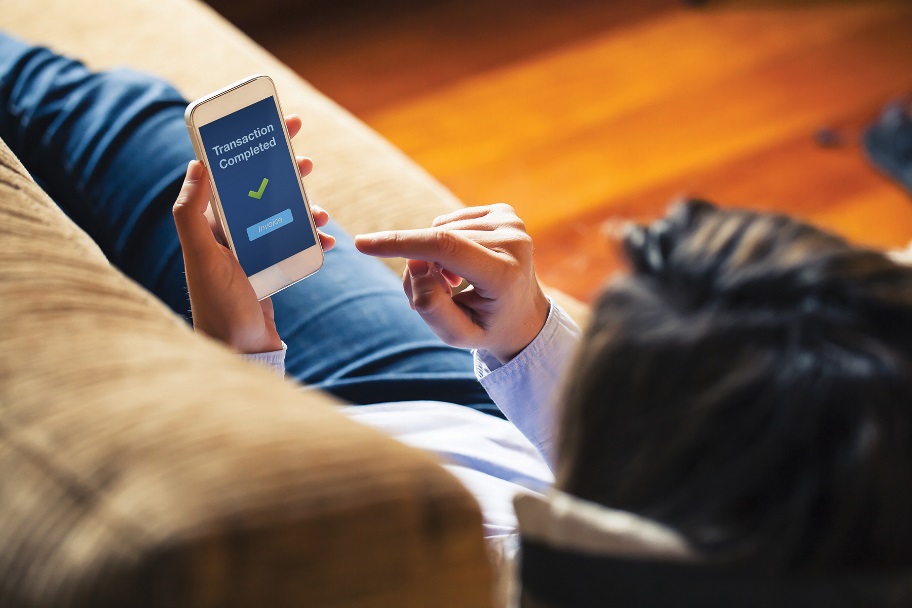 TOWNSVILLE
BANK
Content Page with Text and Table
Subtitle content page with text and table
Place holder for first level text and more placeholder text and more
More placeholder text and more and more and more first level text
Place holder for second level text and more and more text
Place holder for third level text and more text and more
TOWNSVILLE
BANK